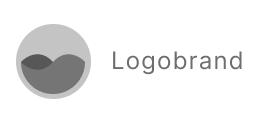 Quarterly VOC
Review
DATE
Introduction
Add your introduction copy here
Table of Contents
Recap of Quarter’s Goals

Overview of Previous Quarter
	Channels
	Number of Surveys
	Main Themes Identified
	Changes implemented. 
	
Overview of This Quarter
	Overview of metrics and surveys for the quarter 
	Channels
	Number of Surveys
	Number of Survey responses
	Main Themes Identified
Performance

Customer Feedback Topic Themes

Achievements 
Implemented programs
Staff retention

Goals for the Quarter to follow
Summary and closing remarks
Recap of Quarter ## (Previous Q)
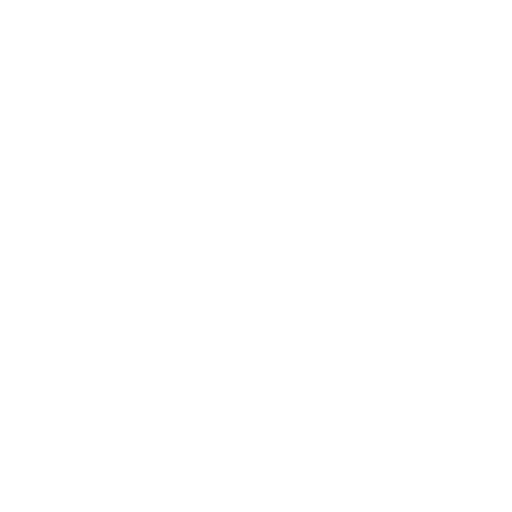 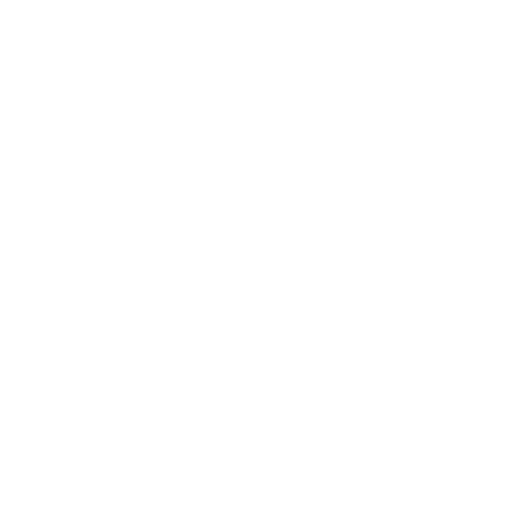 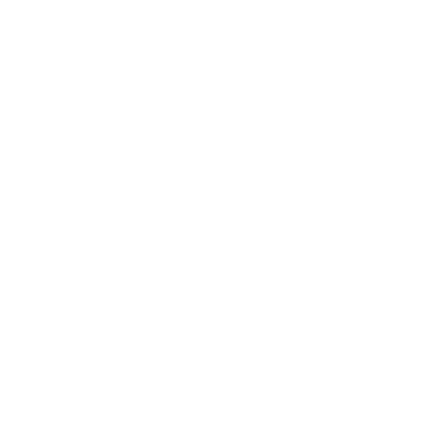 CHANNELS
SURVEYS SENT
RESPONSE RATE
Which channels are you using to survey?
How many surveys did you send?
How many surveys did you send?
Recap of Quarter ## (Previous Q)
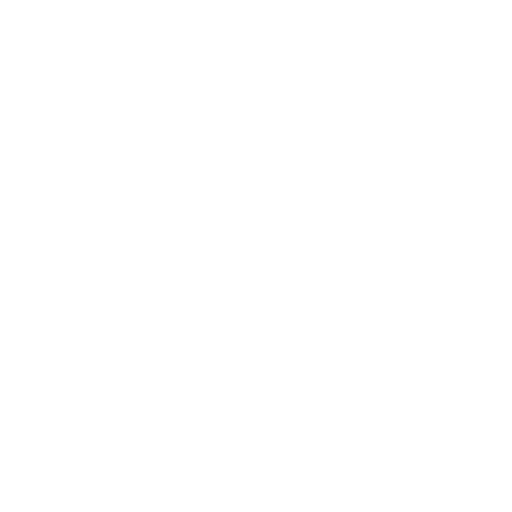 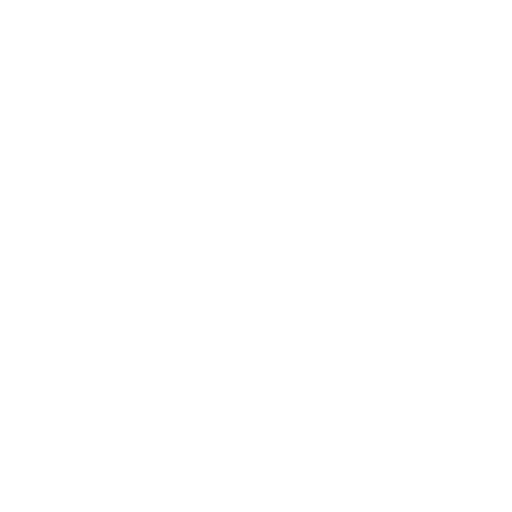 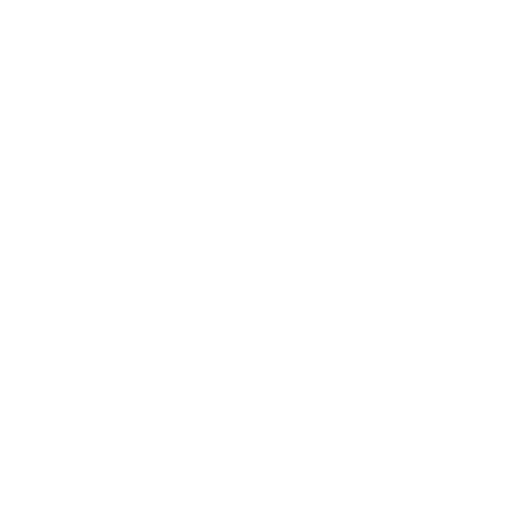 AVERAGE TIME TO 
RESOLVE
THEMES IDENTIFIED
FIXES IMPLEMENTED
What is the median time that customers experienced to resolve issues?
What are the main themes in dissatisfaction or satisfaction
What measures were taken to address these themes?
GOALS FOR QUARTER
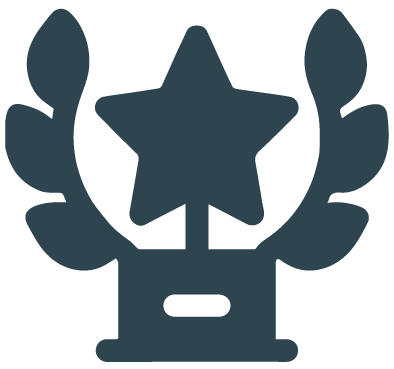 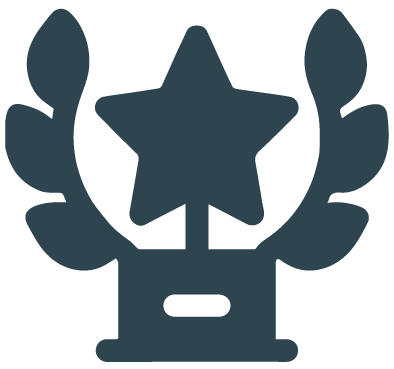 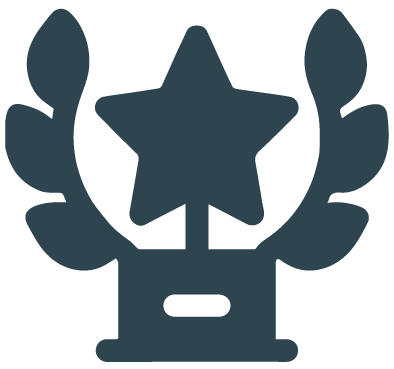 AGENT VoC PERFORMANCE
REGIONAL VoC PERFORMANCE
FIRST RESPONSE RESOLUTION
NPS Score Average
Average CSAT
Score
Goal:
Q# MILESTONES
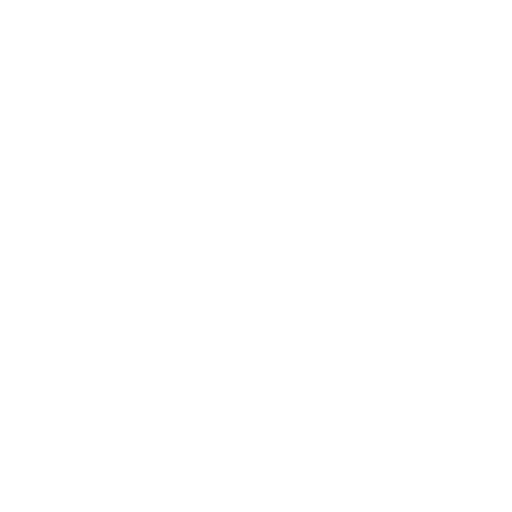 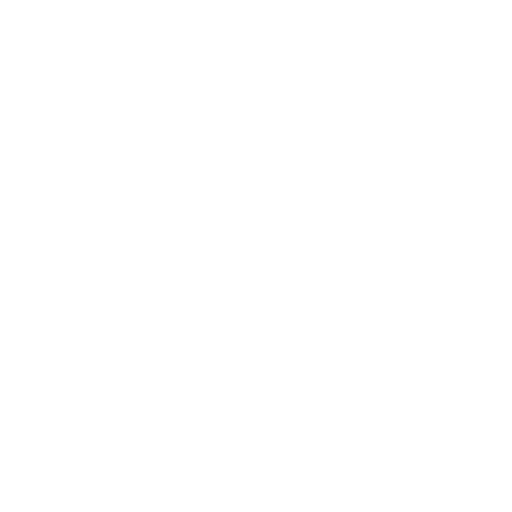 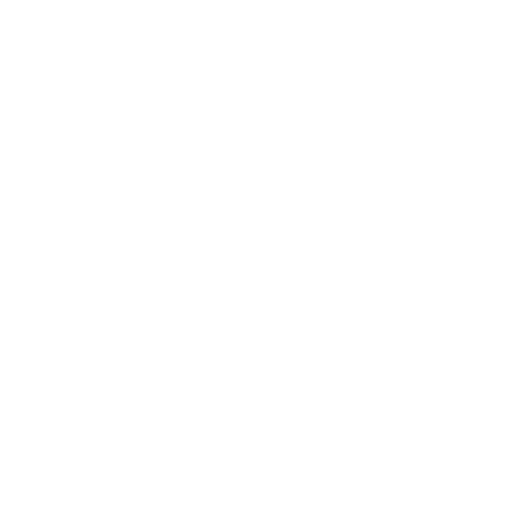 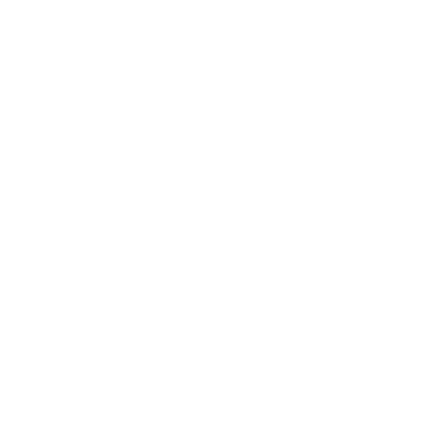 AVERAGE TIME TO RESOLVE
CHANNELS
SURVEYS SENT
RESPONSE RATE
Which channels are you using to survey?
How many surveys did you send?
How many surveys did you send?
What is the median time that customers experienced to resolve issues?
Performance
NOTE: Please duplicate or remove pages as needed to drill down into your regional offices, departmental offices etc.
Performance Overview (insert your dashboard here)
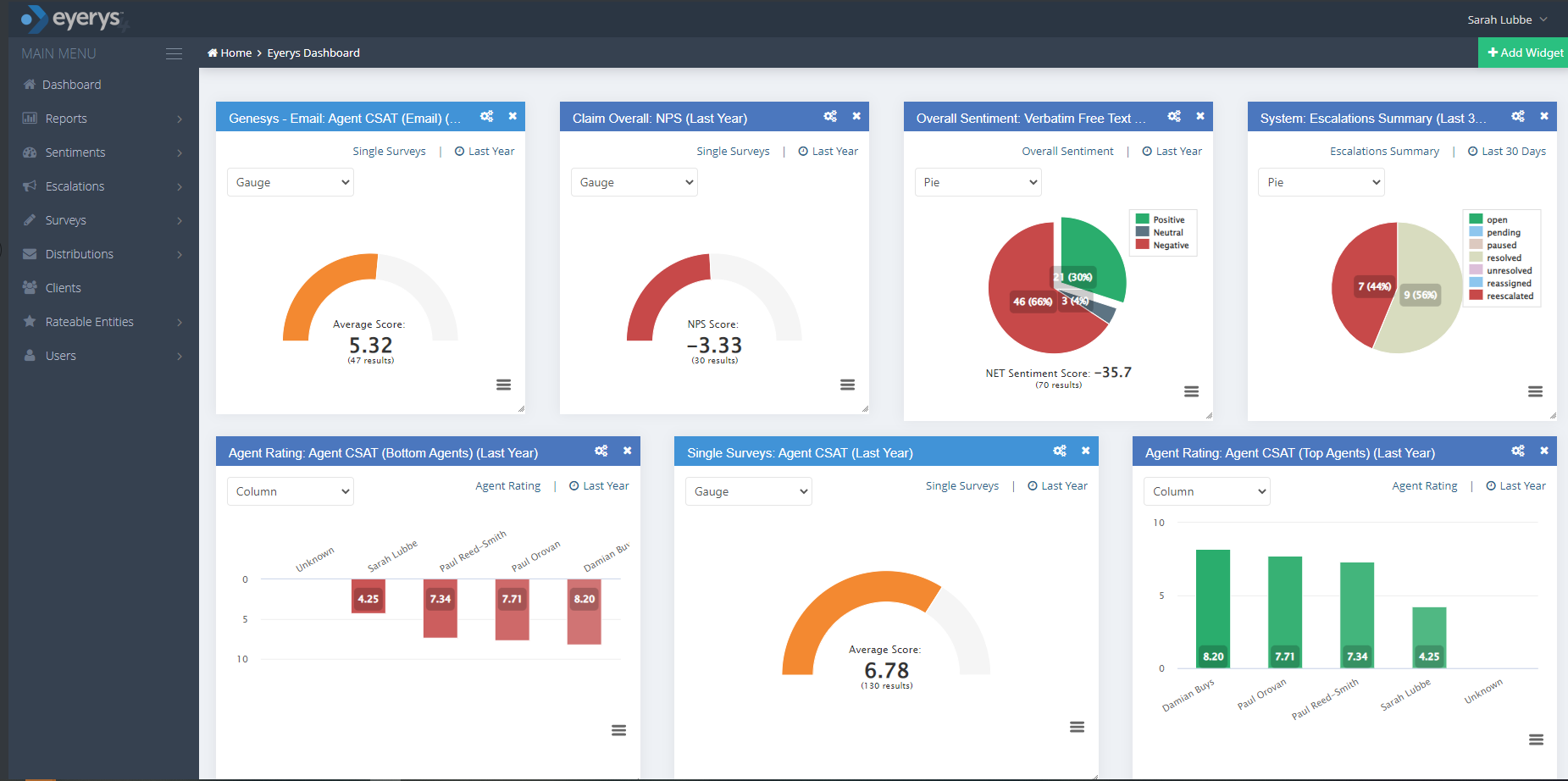 Performance: Contact Centre Call Resolution Averages (CRA)
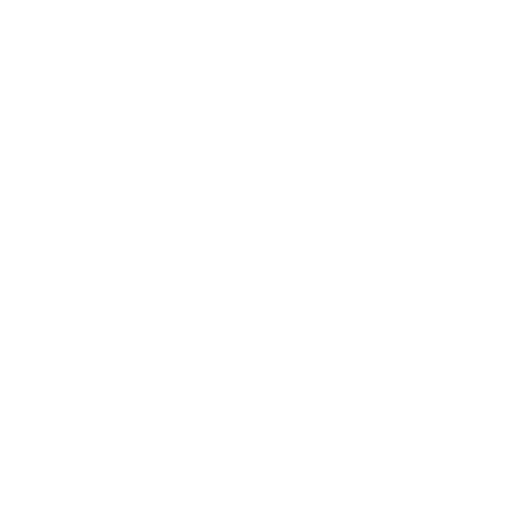 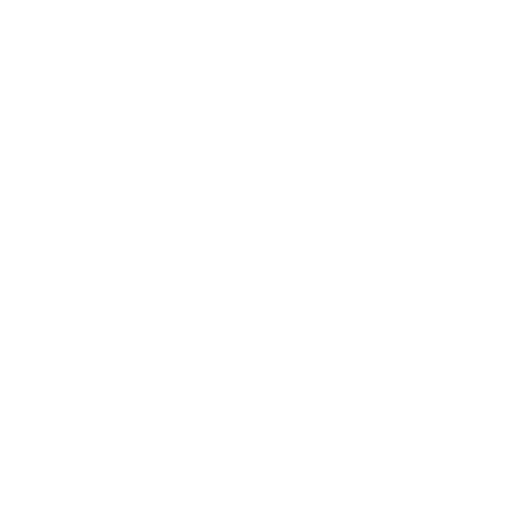 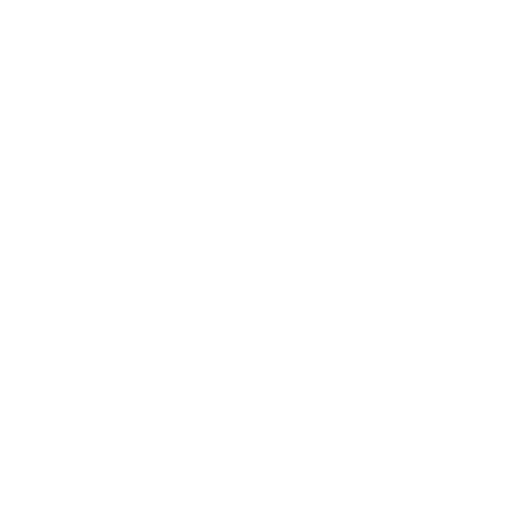 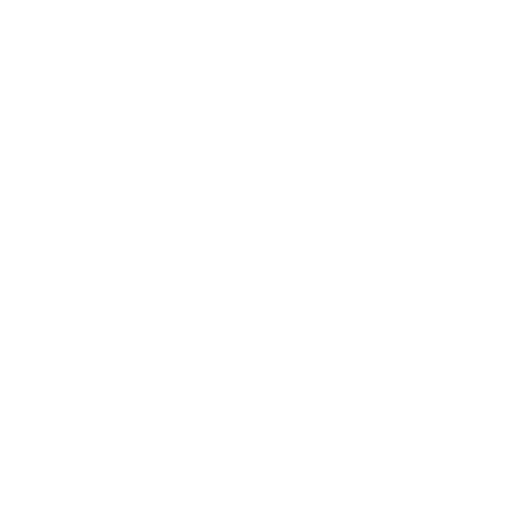 Centre Name
CRA %
Centre Name
CRA %
Centre Name
CRA %
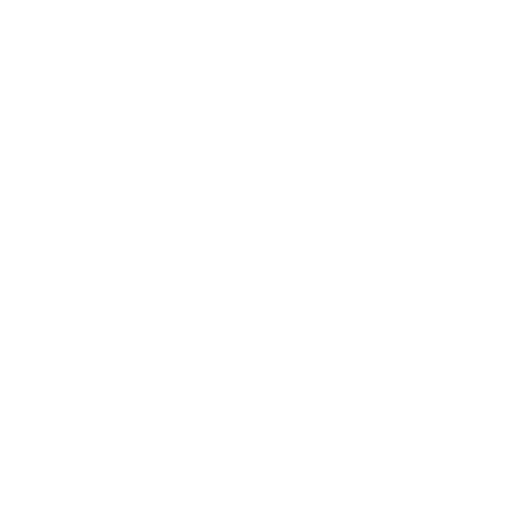 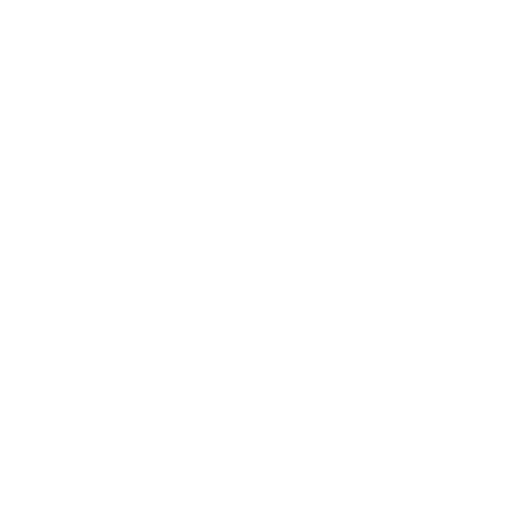 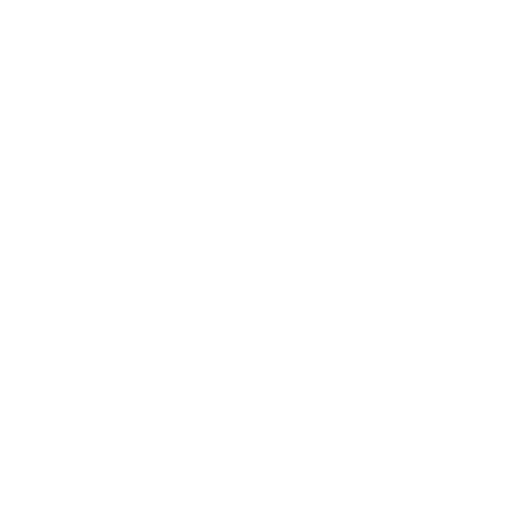 MEDIAN %
Centre Name
CRA %
Centre Name
CRA %
Centre Name
CRA %
Performance: Contact Centre Net Promoter Score (NPS)
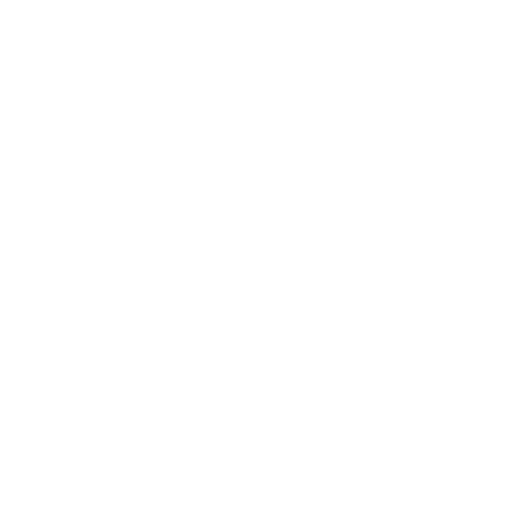 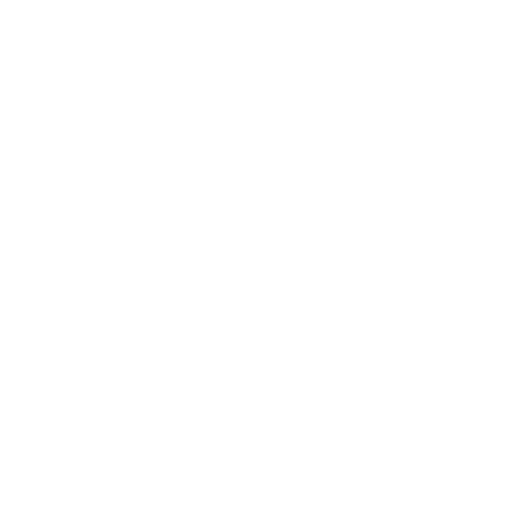 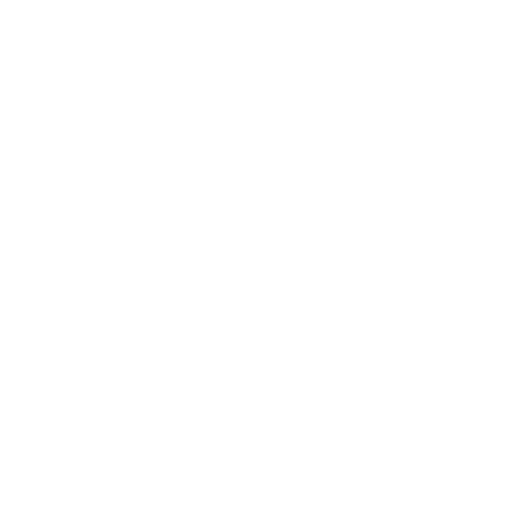 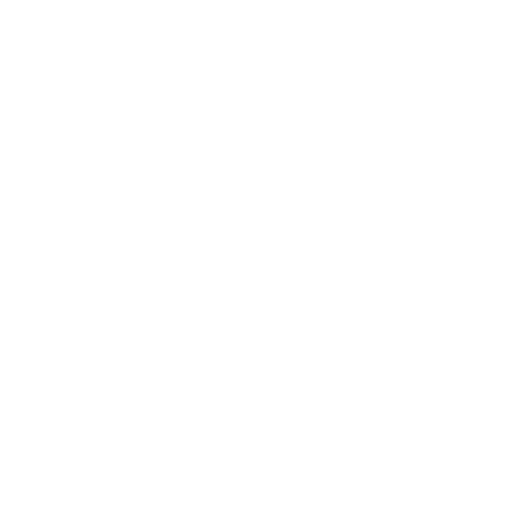 Centre Name
NPS
Centre Name
NPS
Centre Name
NPS
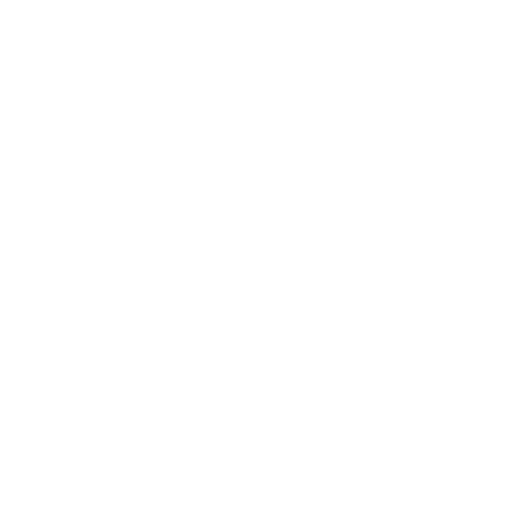 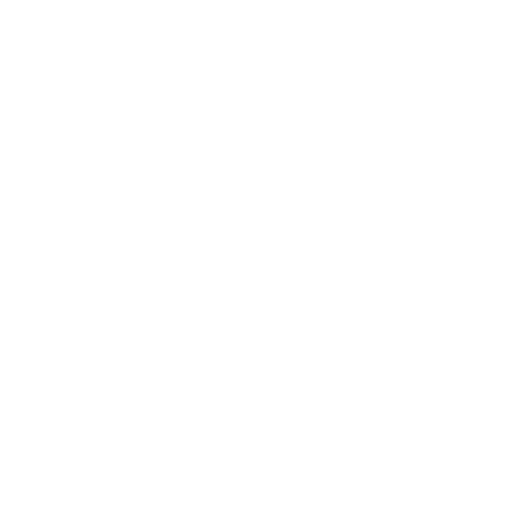 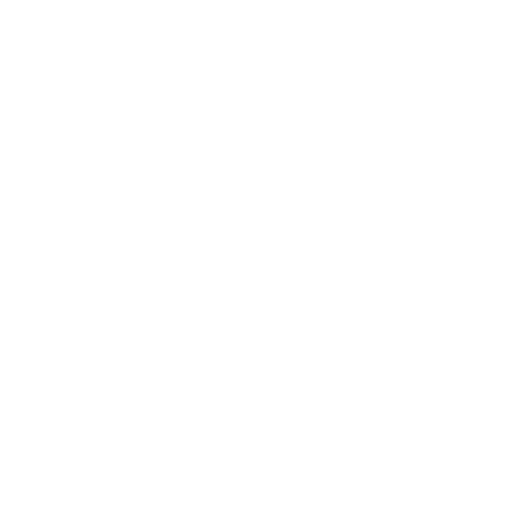 MEDIAN
Centre Name
NPS
Centre Name
NPS
Centre Name
NPS
Performance: Contact Centre Net Retention Index (NRI)
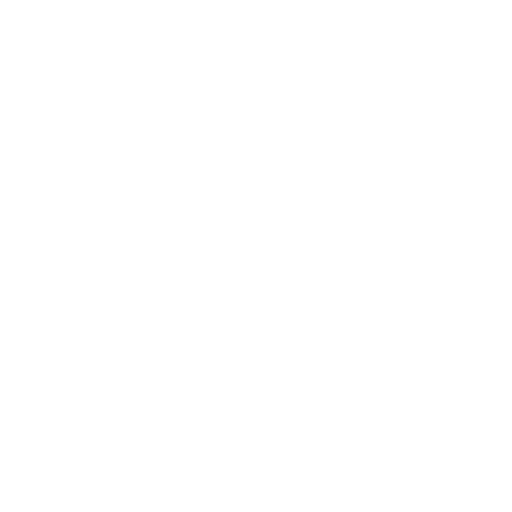 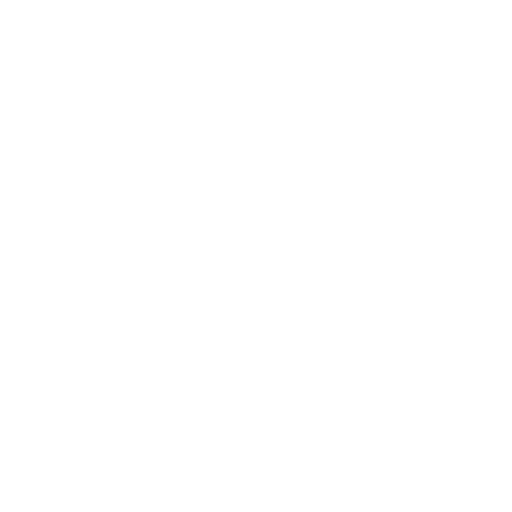 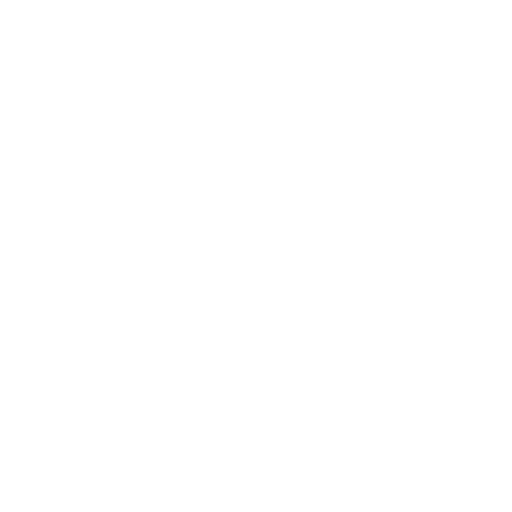 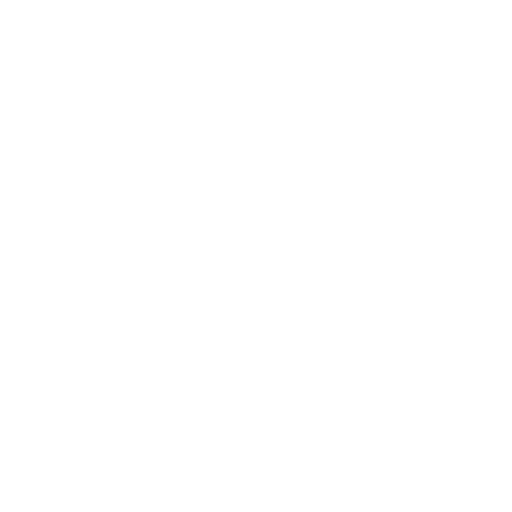 Centre Name
NPS
Centre Name
NPS
Centre Name
NPS
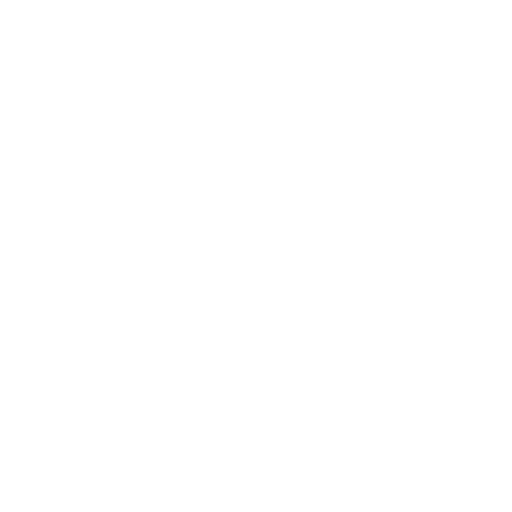 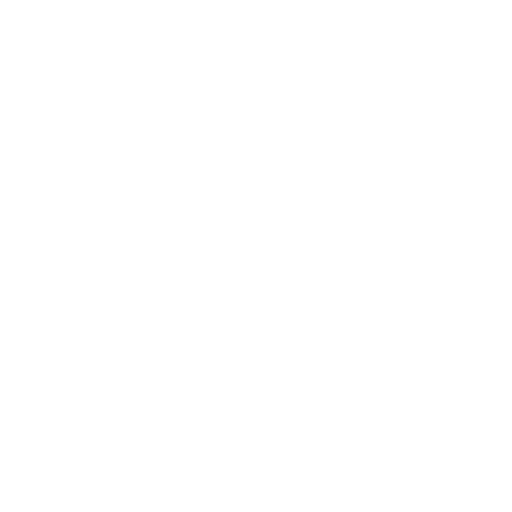 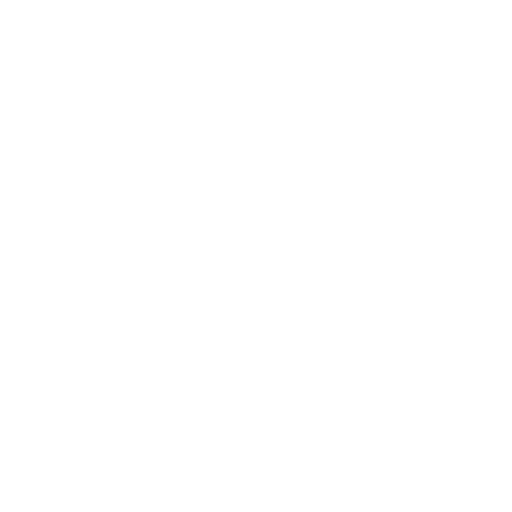 MEDIAN
Centre Name
NPS
Centre Name
NPS
Centre Name
NPS
Statistical Correlation Between Agent Performance & NPS by Contact Centure
Feedback Themes
THEME 1:
THEME 2:
COMPLAINT:
COMPLAINT:
SOLUTION:
SOLUTION:
OUTCOME:
OUTCOME:
THEME 3:
THEME 4:
COMPLAINT:
COMPLAINT:
SOLUTION:
SOLUTION:
OUTCOME:
OUTCOME:
Achievements
Training Implemented
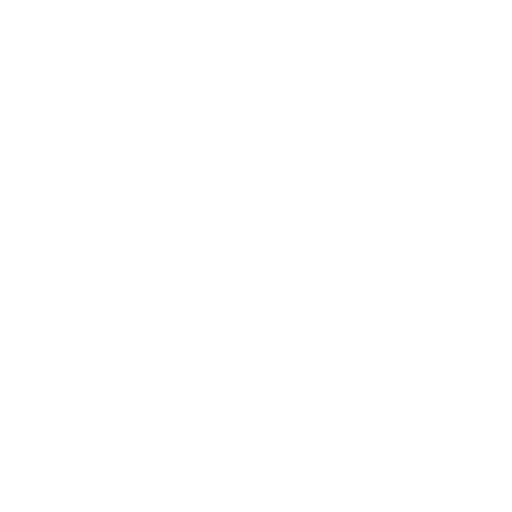 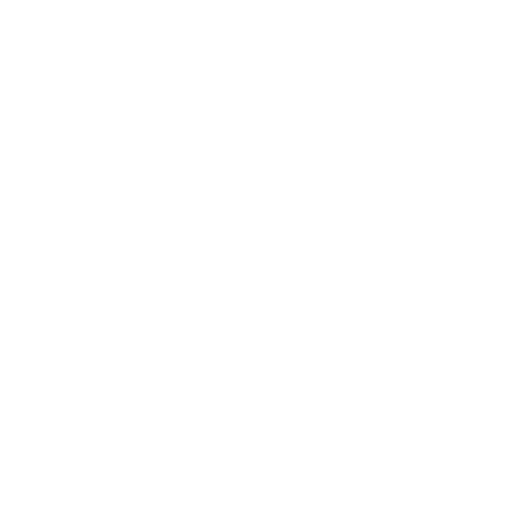 Staff Retention
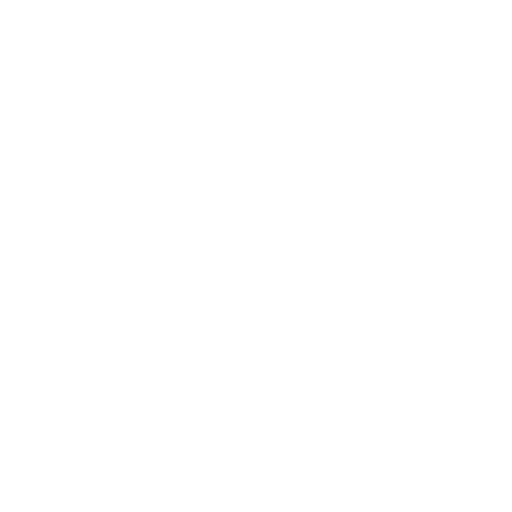 Other
Goals for Quarter ##
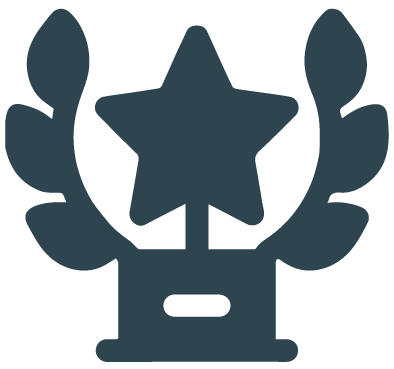 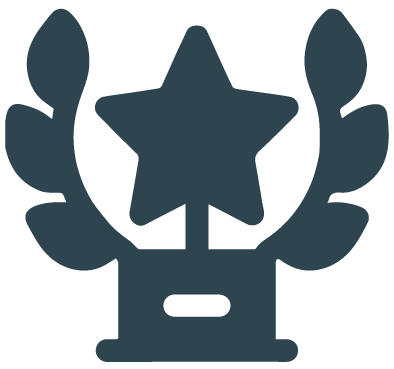 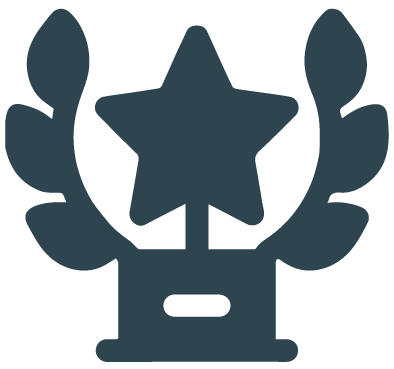 AGENT VoC PERFORMANCE
REGIONAL VoC PERFORMANCE
FIRST RESPONSE RESOLUTION
NPS Score Average
Average CSAT
Score
Goal:
Summary & Closing Statement